2021 Show Me Excellence Summit
October 19, 2021
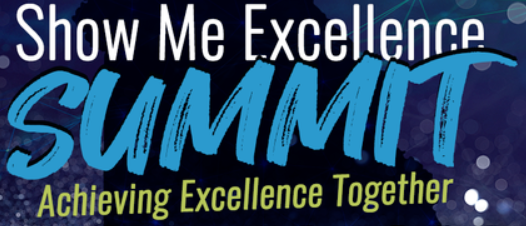 ENTERPRISE RISK MANAGEMENT
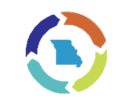 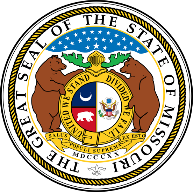 2021 Show Me Excellence Summit  ∙  Achieving Excellence Together
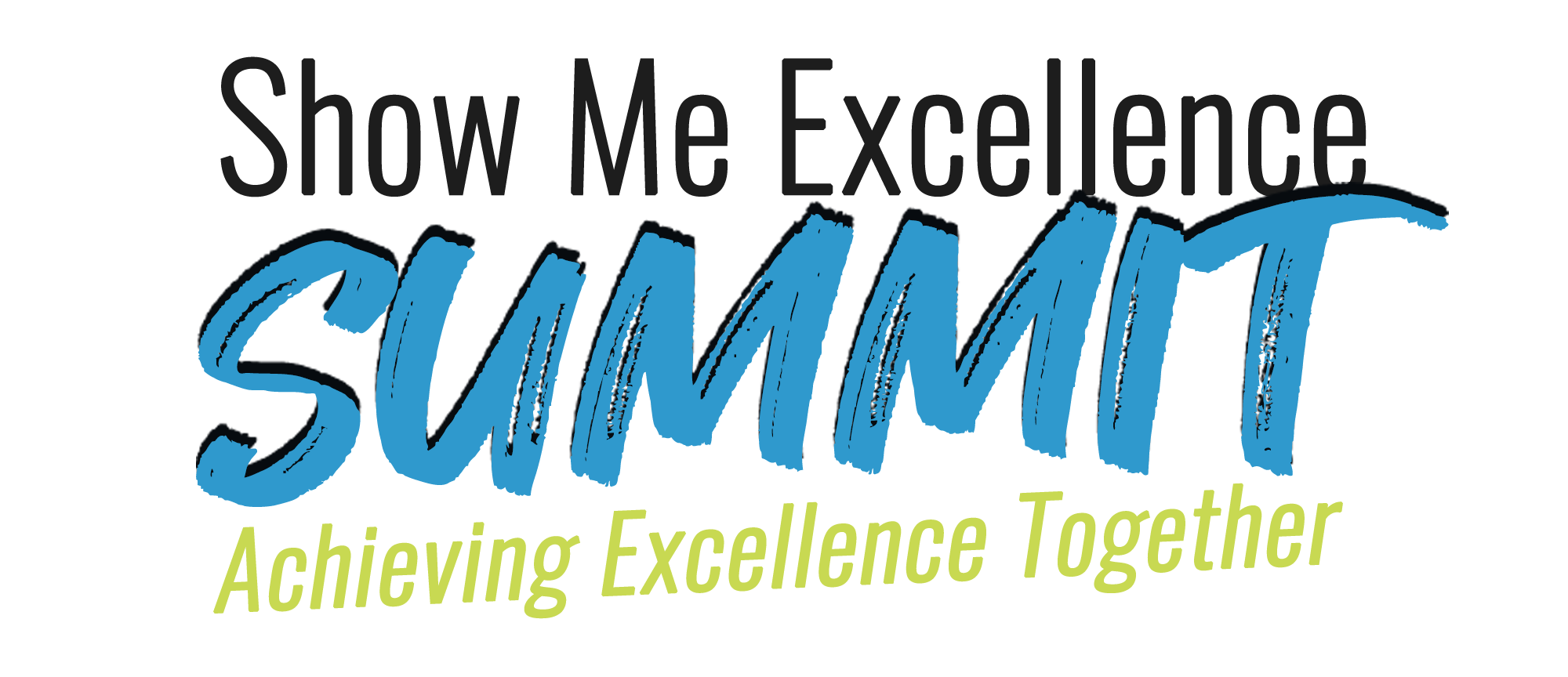 Is risk management on your radar?
Is risk management part of the dialogue with your executive teams?

Do you evaluate risks to achieving strategic goals when deciding initiatives? 

Do you have a team member(s) responsible for risk management in your agency?
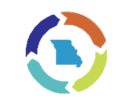 2021 Show Me Excellence Summit  ∙  Achieving Excellence Together
2
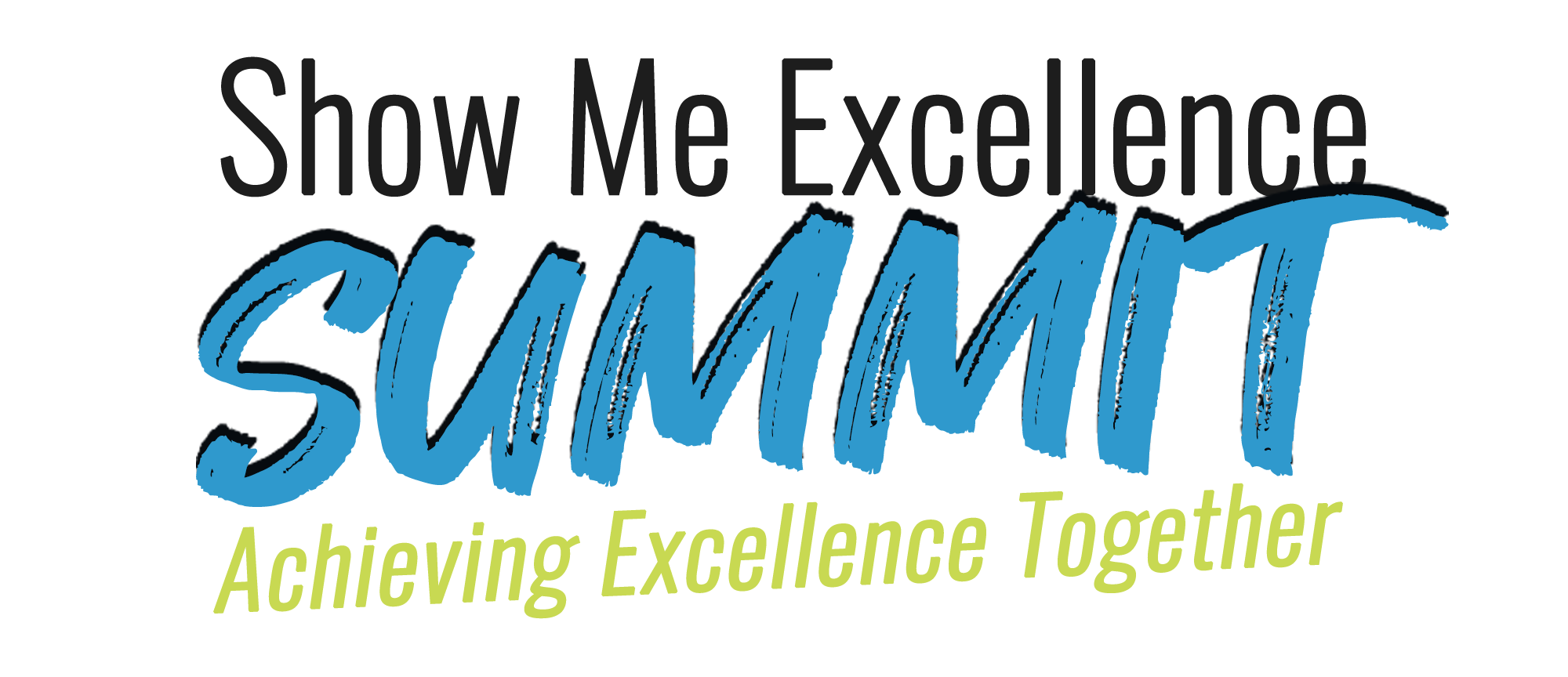 Use Enterprise Risk Management (ERM)
to achieve your strategic goals
ERM is a Risk management framework designed to integrate risk management throughout the enterprise

Proactive risk management starts with strategic goals

Identify and quantify risks

Prioritize risks that have the biggest impact to the organization

Develop treatment plans to address risks
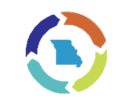 2021 Show Me Excellence Summit  ∙  Achieving Excellence Together
3
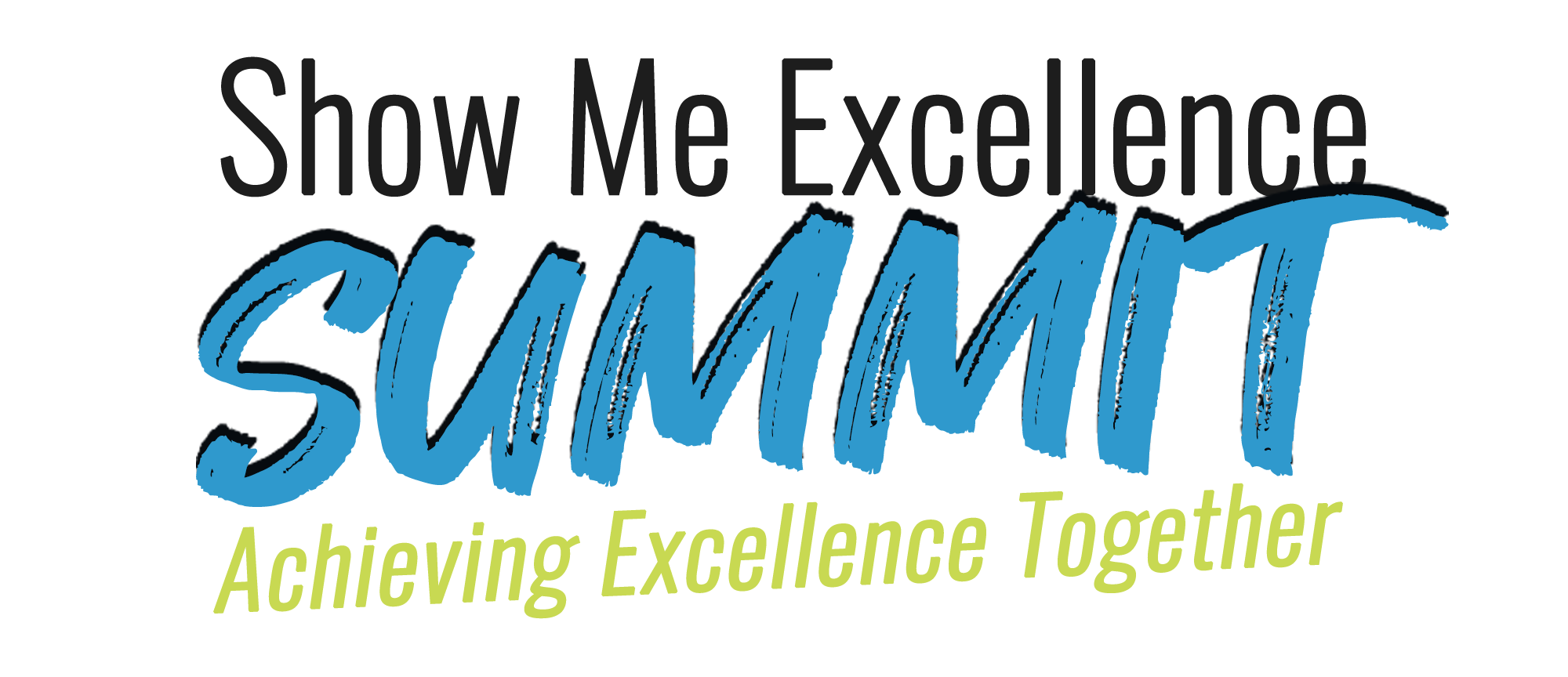 Traditional risk management versus Enterprise Risk Management
Traditional Definition
of Risk
Traditional Definition
of Risk Management
Broadened Definition
of Risk
The possibility that something bad or unpleasant will happen.

Merriam-Webster
Minimizing the adverse effects of accidental losses.

The Institutes
The effect of uncertainty on objectives.

ISO 31000
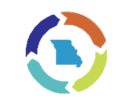 2021 Show Me Excellence Summit  ∙  Achieving Excellence Together
4
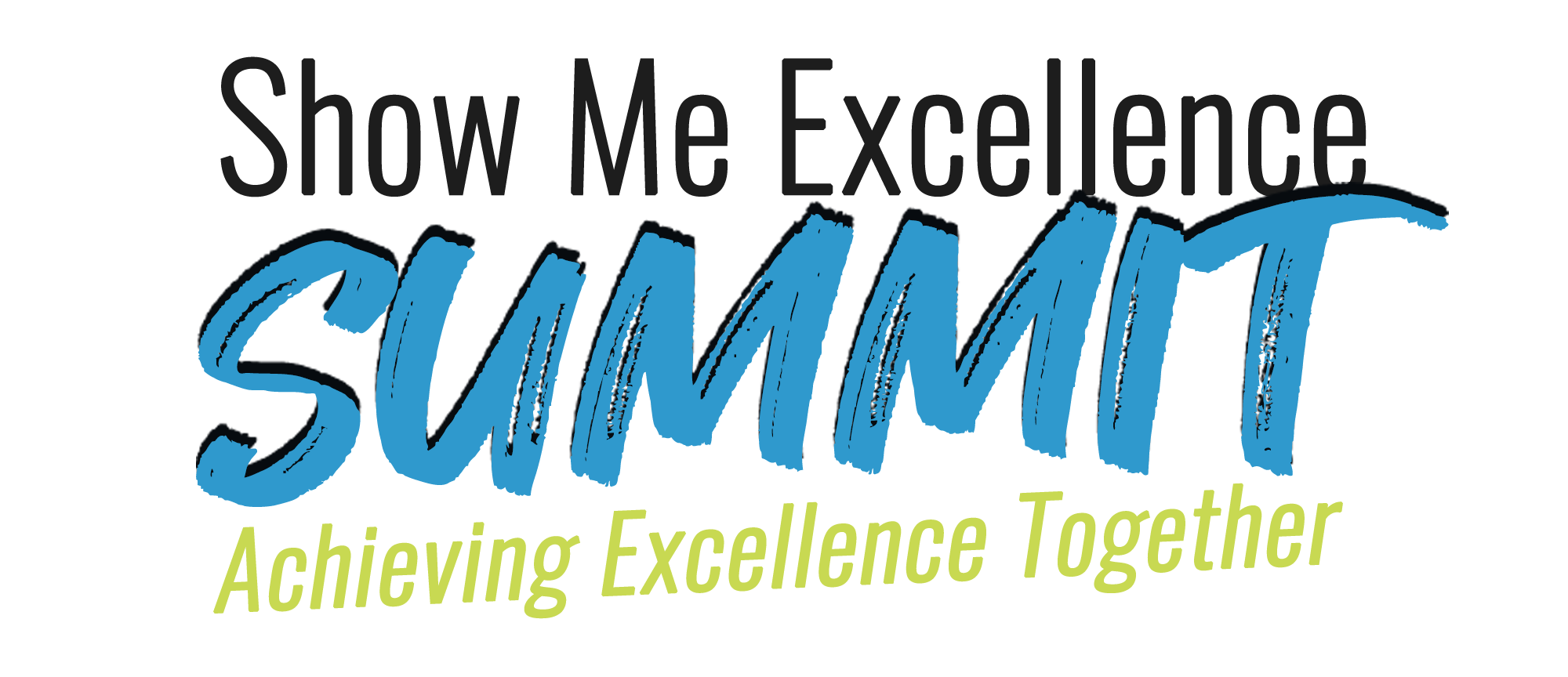 Compare traditional risk management
    to ERM
Enterprise Risk Management
Effect of uncertainty on objectives
Agency led
Proactive
Holistic, enterprise wide
Integrated into existing practices, culture
Measures financial and non-financial impact/exposure
Traditional Risk Management
Minimize adverse effect of accidental losses
Risk office led
Reactive, sporadic
Silos, segmented
Often measured by financial impact
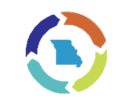 2021 Show Me Excellence Summit  ∙  Achieving Excellence Together
5
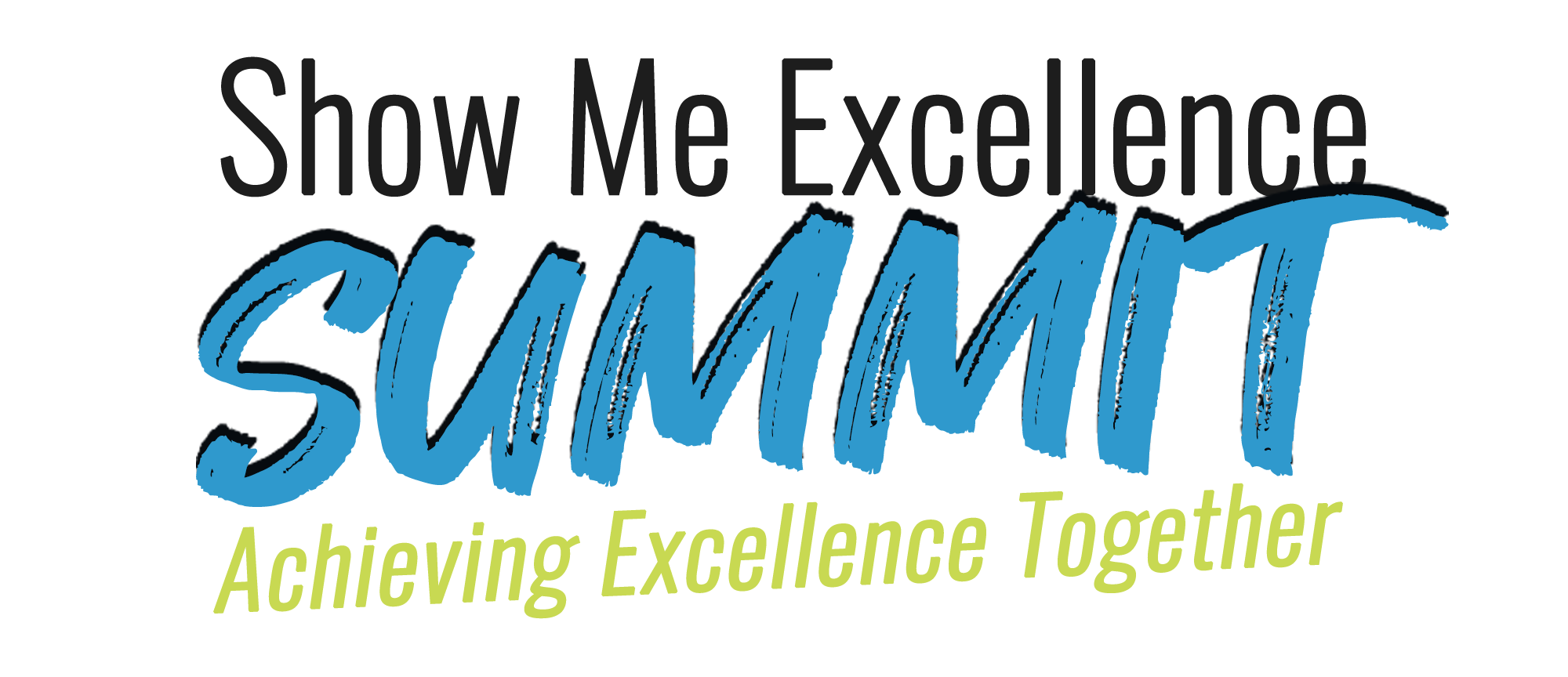 ERM is an industry best practice
Enterprise Risk Management Cycle
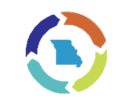 2021 Show Me Excellence Summit  ∙  Achieving Excellence Together
6
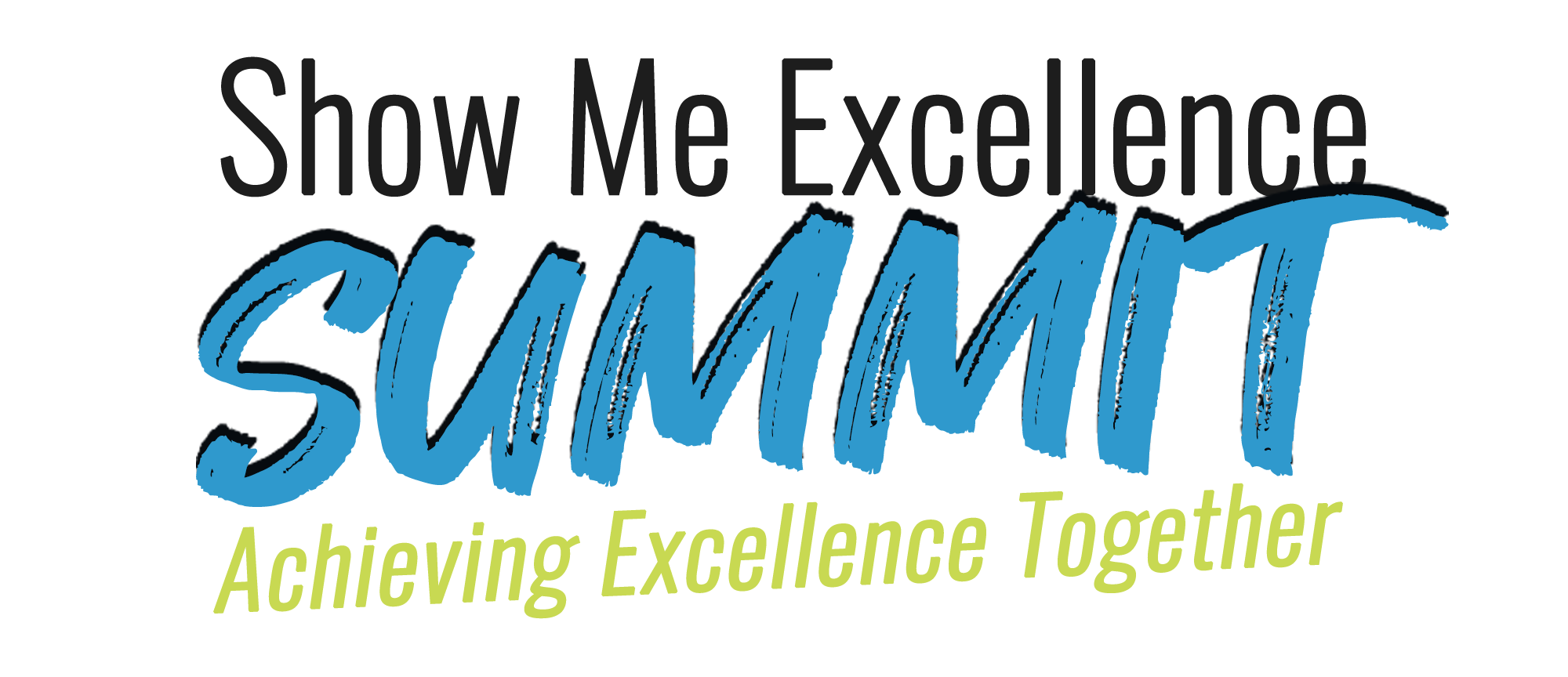 Seven Steps to ERM
State the goal
Identify risks
Analyze the risks
Prioritize
Treatment plan
Risk register
Communicate
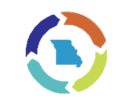 2021 Show Me Excellence Summit  ∙  Achieving Excellence Together
7
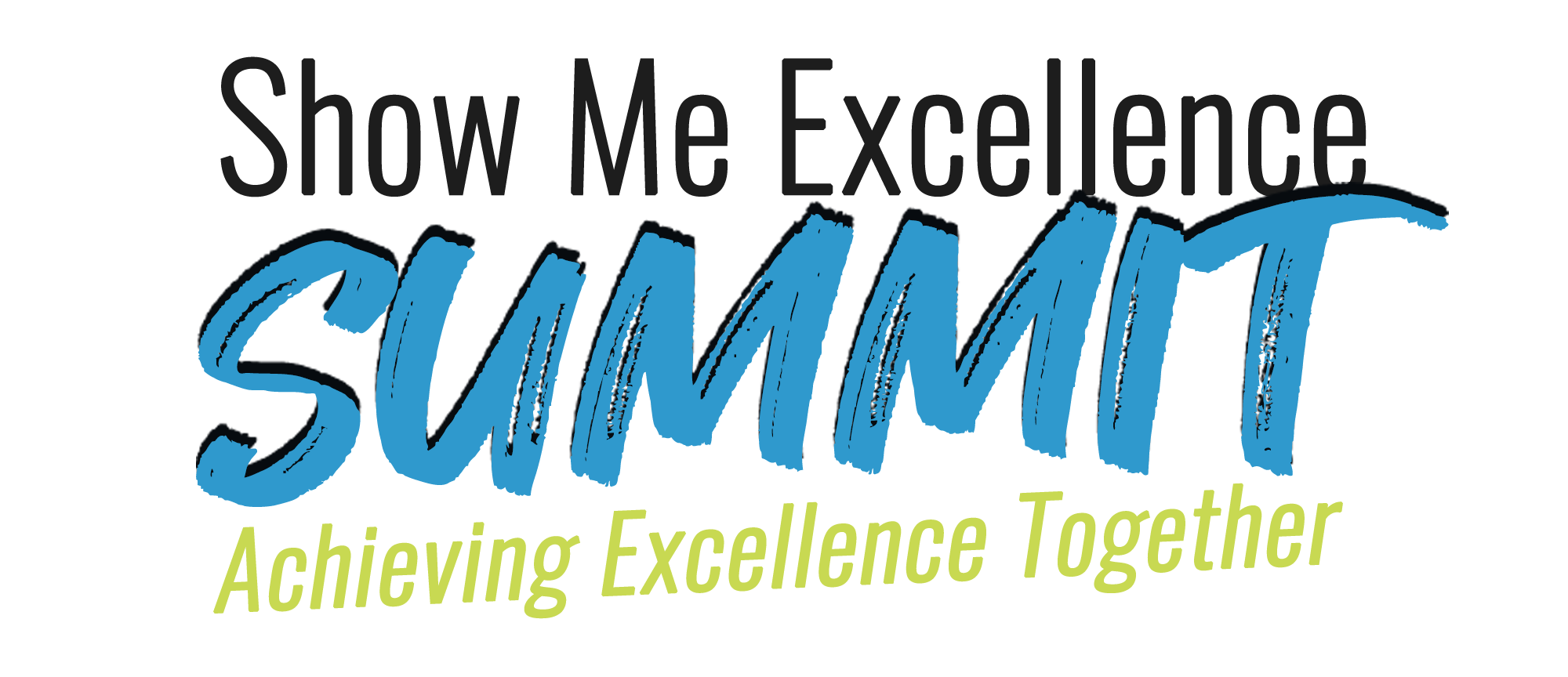 ERM roles and responsibilities
Lead ERM efforts, ensure accountability of risk owners
Review, approve priorities and risk treatment plans
Implement ERM into management cycle
Executive Team
Accountability and authority to manage risk
Highest level of subject matter expert
Assemble work teams, develop treatment plans
Communicate and report; Monitor and evaluate
Risk Owners
Subject Matter Experts
Technical expert in specific areas of risk
Provide risk management tools
Provide resources and guidance in ERM
OA Risk Management
2021 Show Me Excellence Summit  ∙  Achieving Excellence Together
8
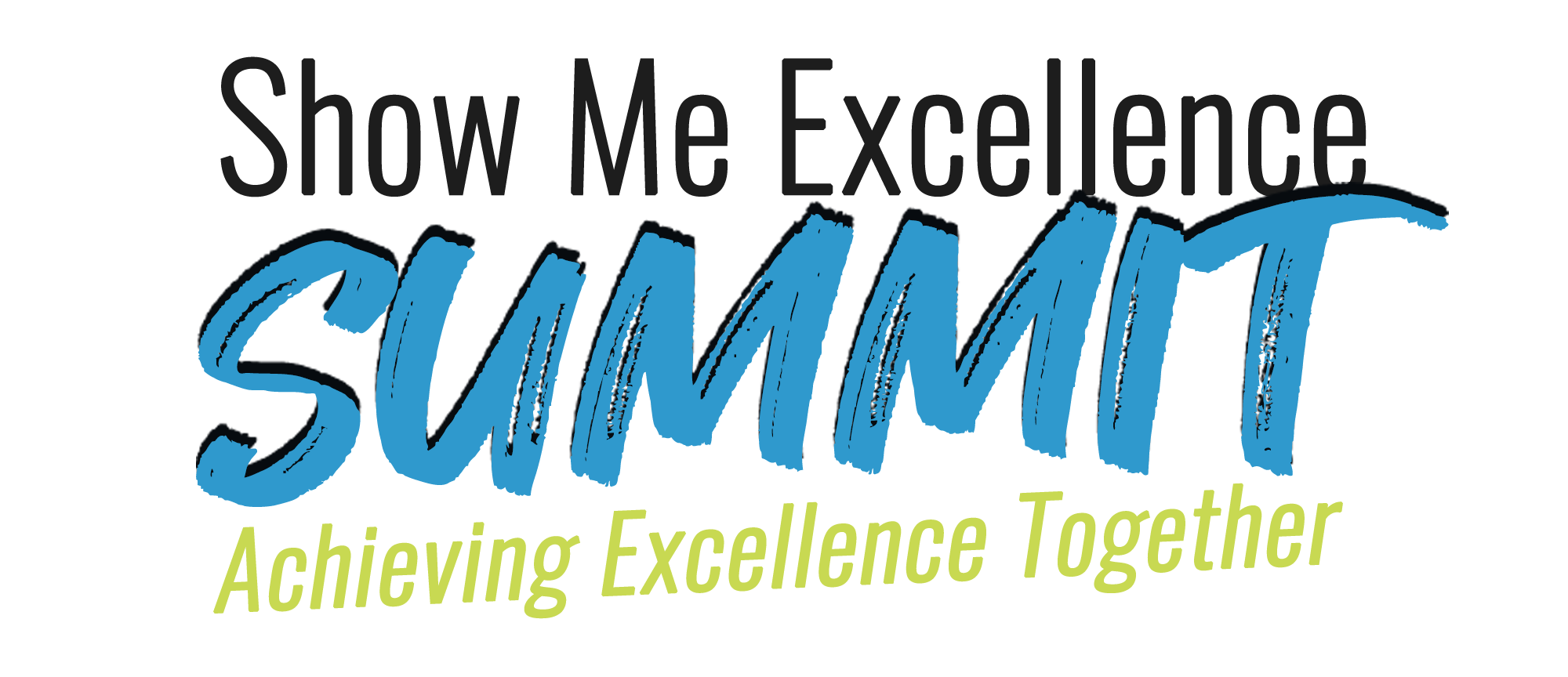 ERM should be integrated into existing 
business processes
Not new function
Incorporated into:
Strategic Planning
Quality Improvement
Budgeting
Employee Engagement
Committee Structure
Decision-Making
2021 Show Me Excellence Summit  ∙  Achieving Excellence Together
9
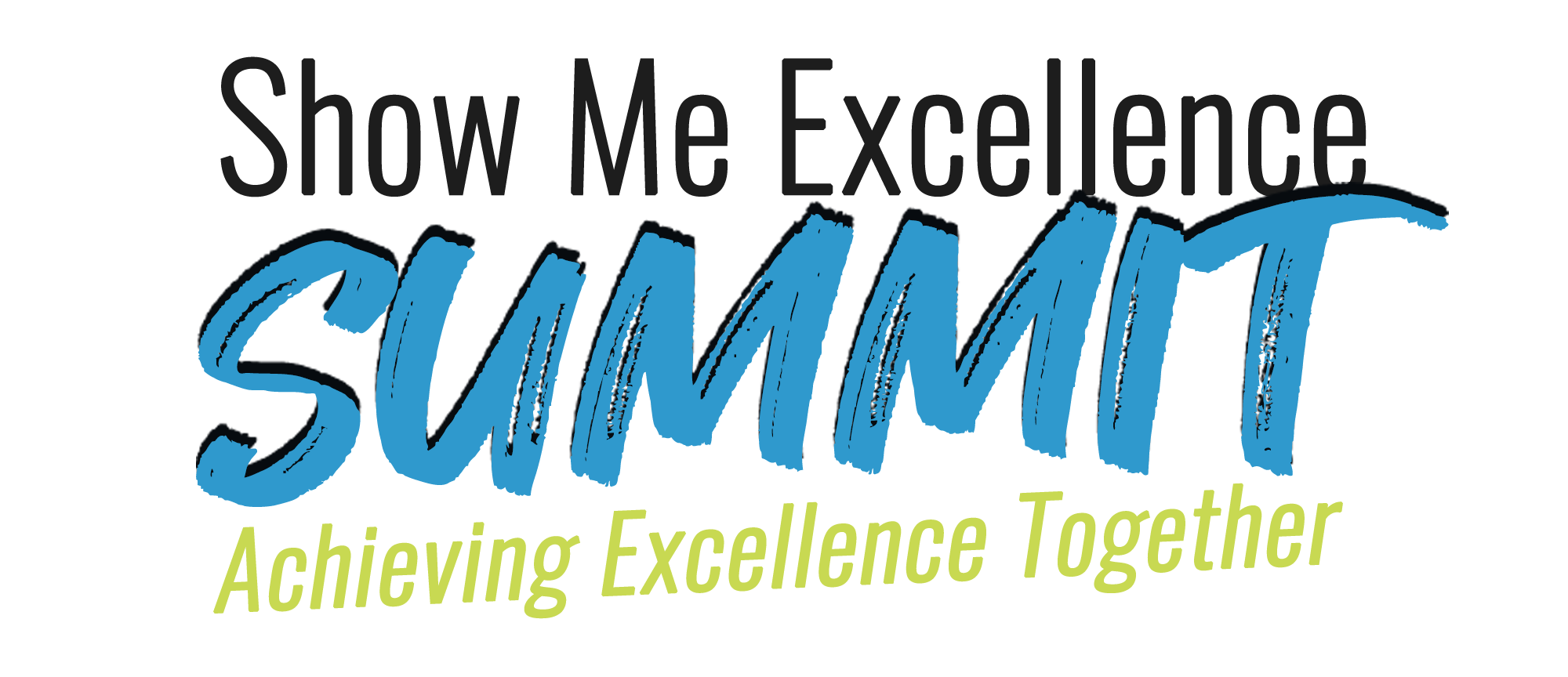 ERM can help achieve strategic priorities
Enterprise Risk Management
Identify risks to achieving goal (ERM step 2)
Evaluate each risk (ERM step 3)
Map and prioritize risks based on severity and likelihood (ERM step 4)
ASPIRATION
We will accelerate change across the state government 
with superior services and support
THEMES

(ERM Strategic Priority/Goals Step 1)
Deliver the right stuff at the right price and at the right time
Use data and analytics to improve decision-making and transparency
Build the State of Missouri workforce for the future
Partner to innovate the way we work
INITIATIVES

(ERM Risk Treatment Plans Step 5)
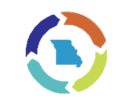 2021 Show Me Excellence Summit  ∙  Achieving Excellence Together
10
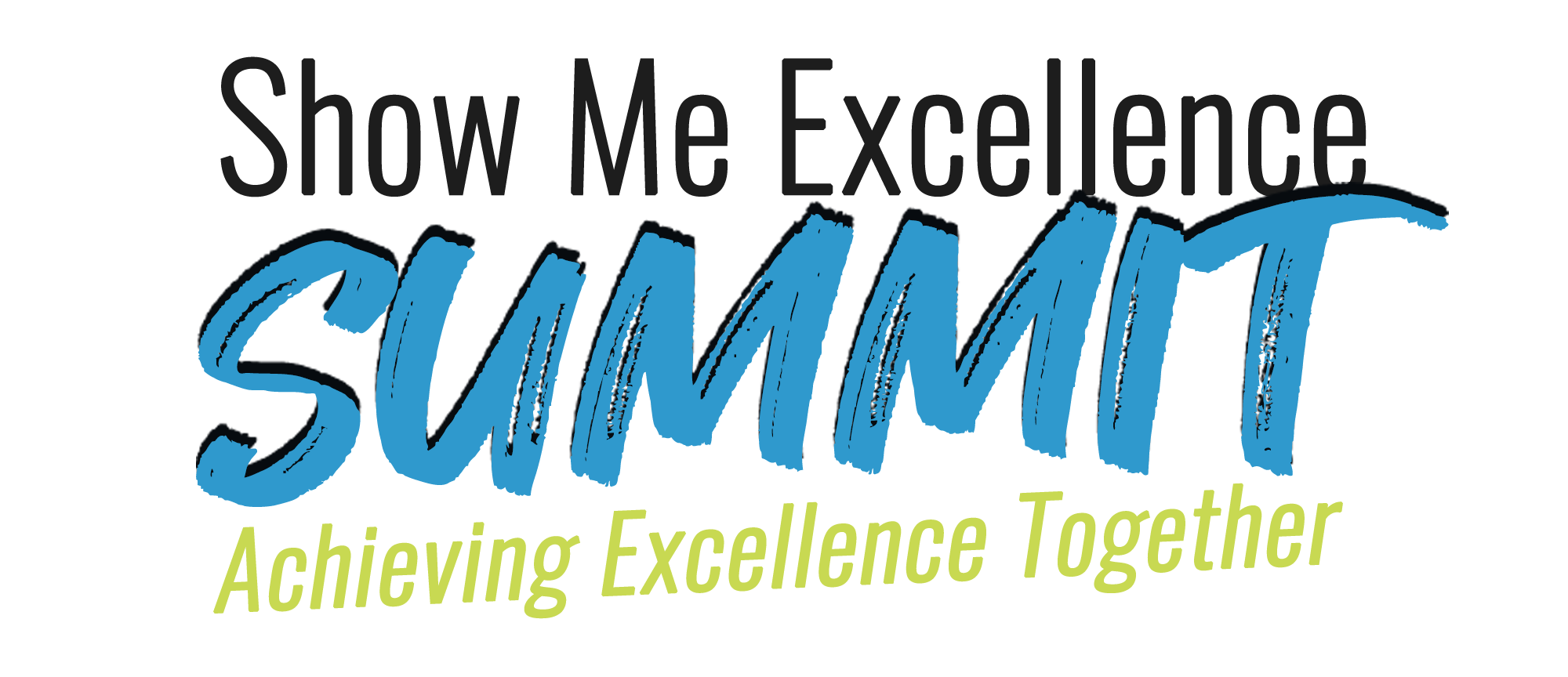 STEP 1:  Clearly State the Goal
	Strategic objective or different organizational goal
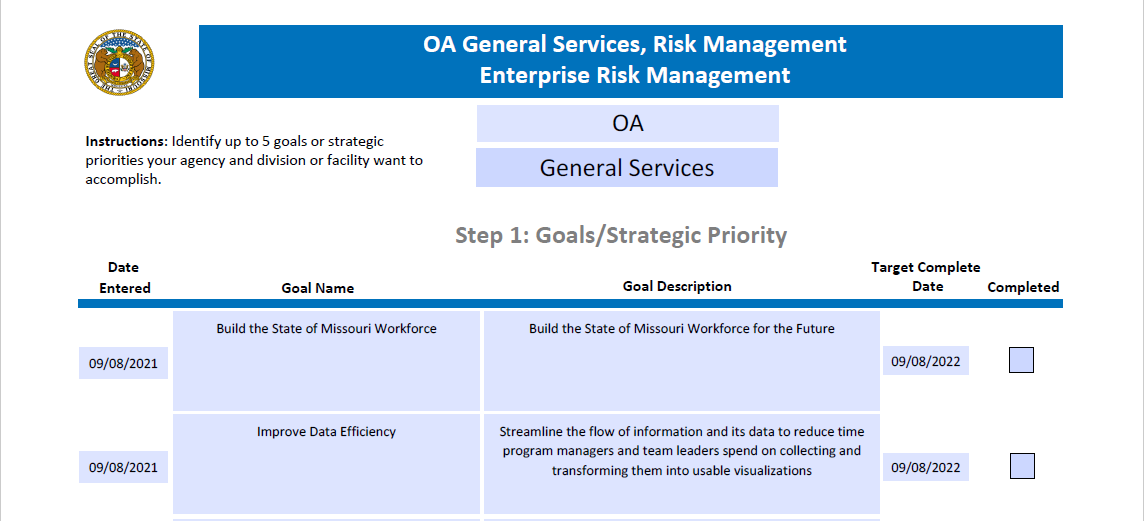 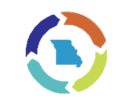 Strong leadership support is critical to success
2021 Show Me Excellence Summit  ∙  Achieving Excellence Together
11
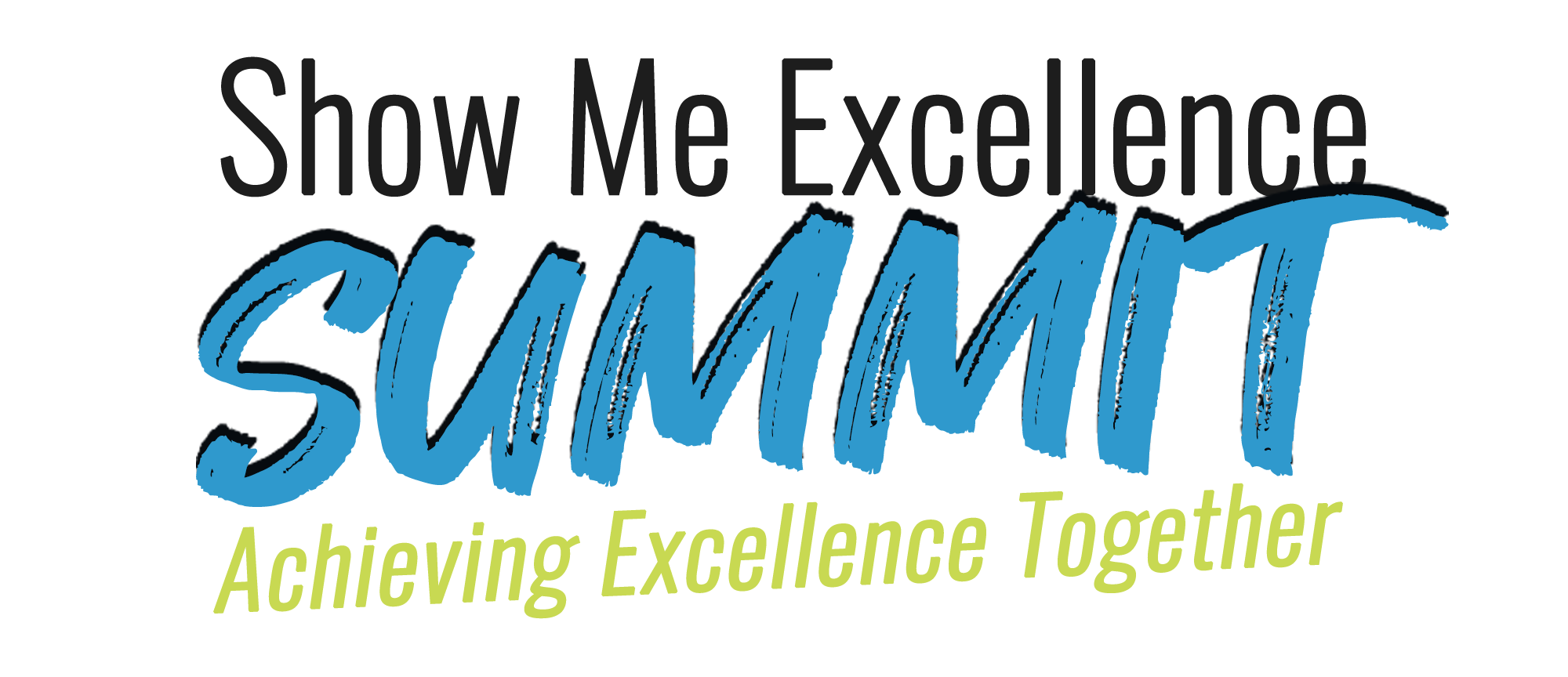 STEP 2:  List everything that could prevent
you from meeting your goal (the risks)
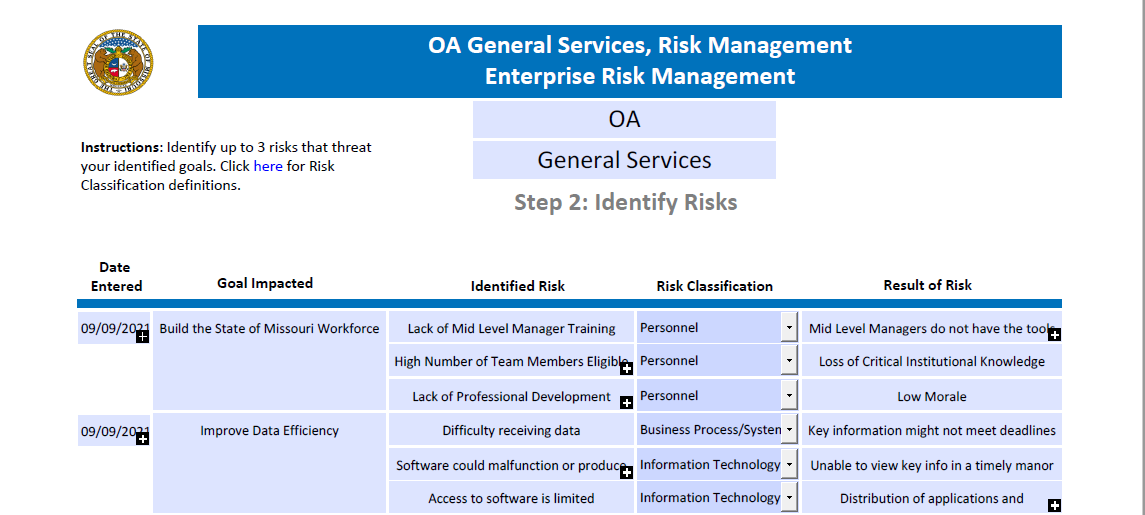 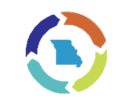 2021 Show Me Excellence Summit  ∙  Achieving Excellence Together
12
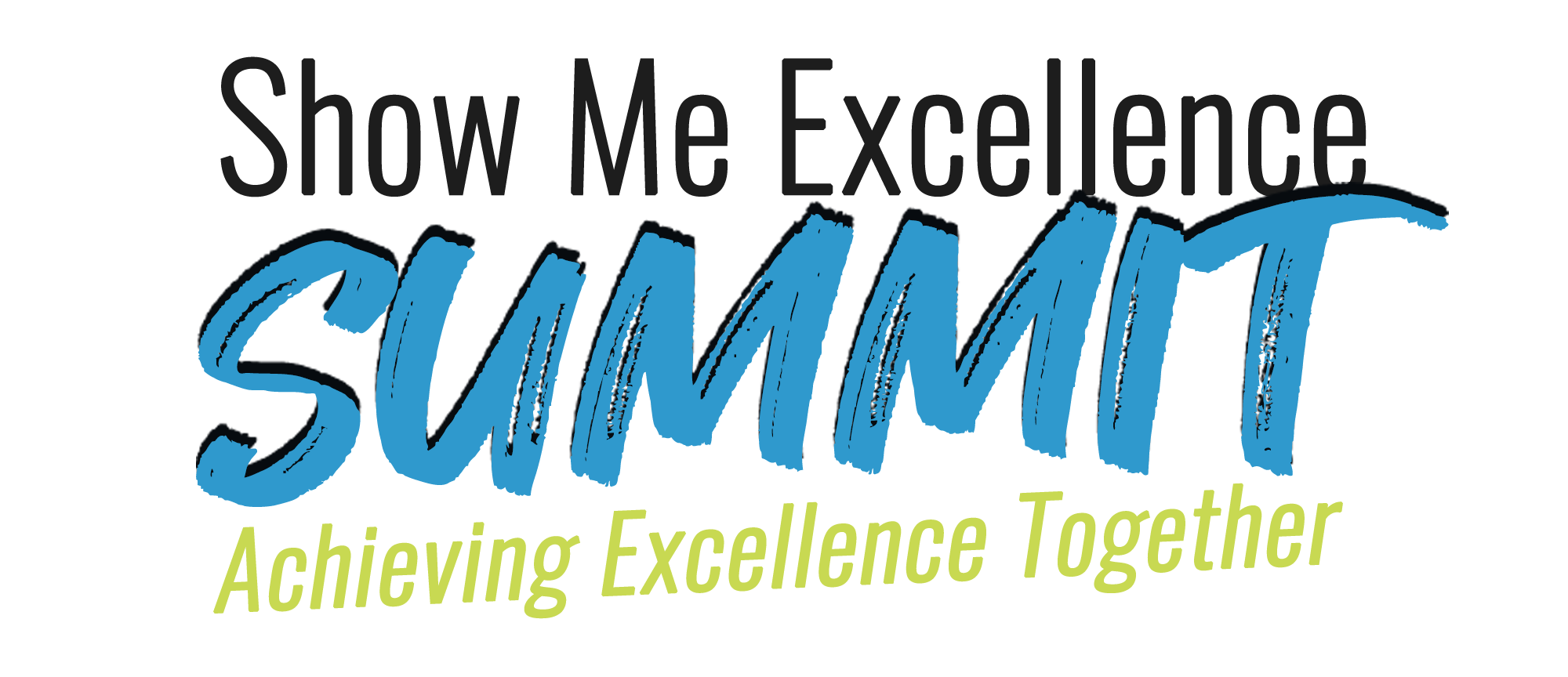 STEP 3:  Evaluate each risk by ranking likelihood and impact
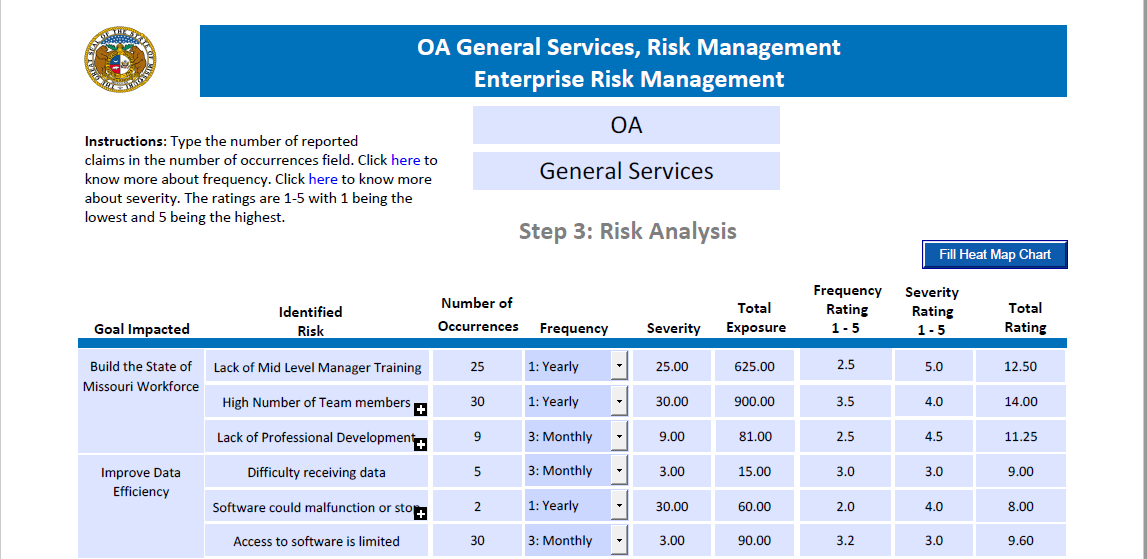 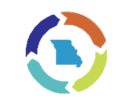 2021 Show Me Excellence Summit  ∙  Achieving Excellence Together
13
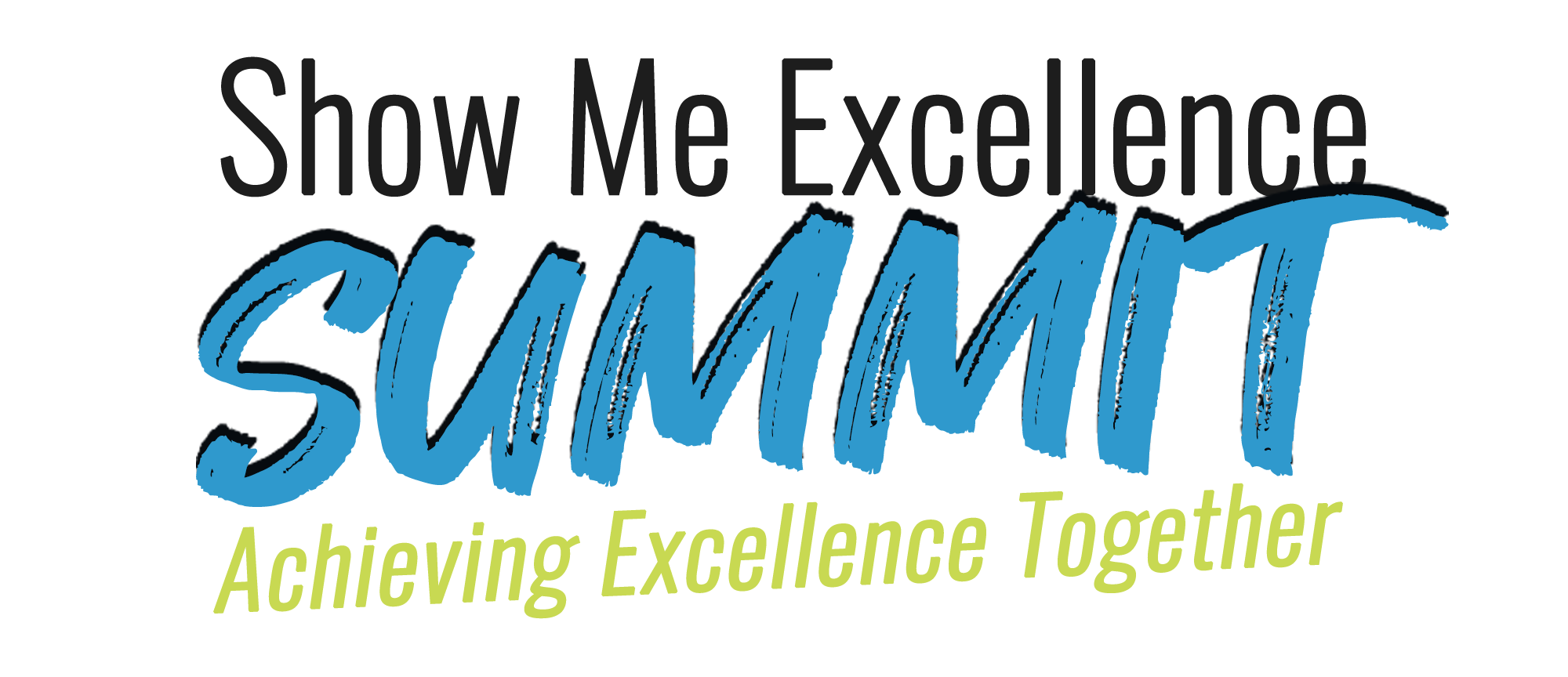 STEP 4: Prioritize the risks
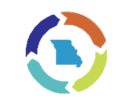 2021 Show Me Excellence Summit  ∙  Achieving Excellence Together
14
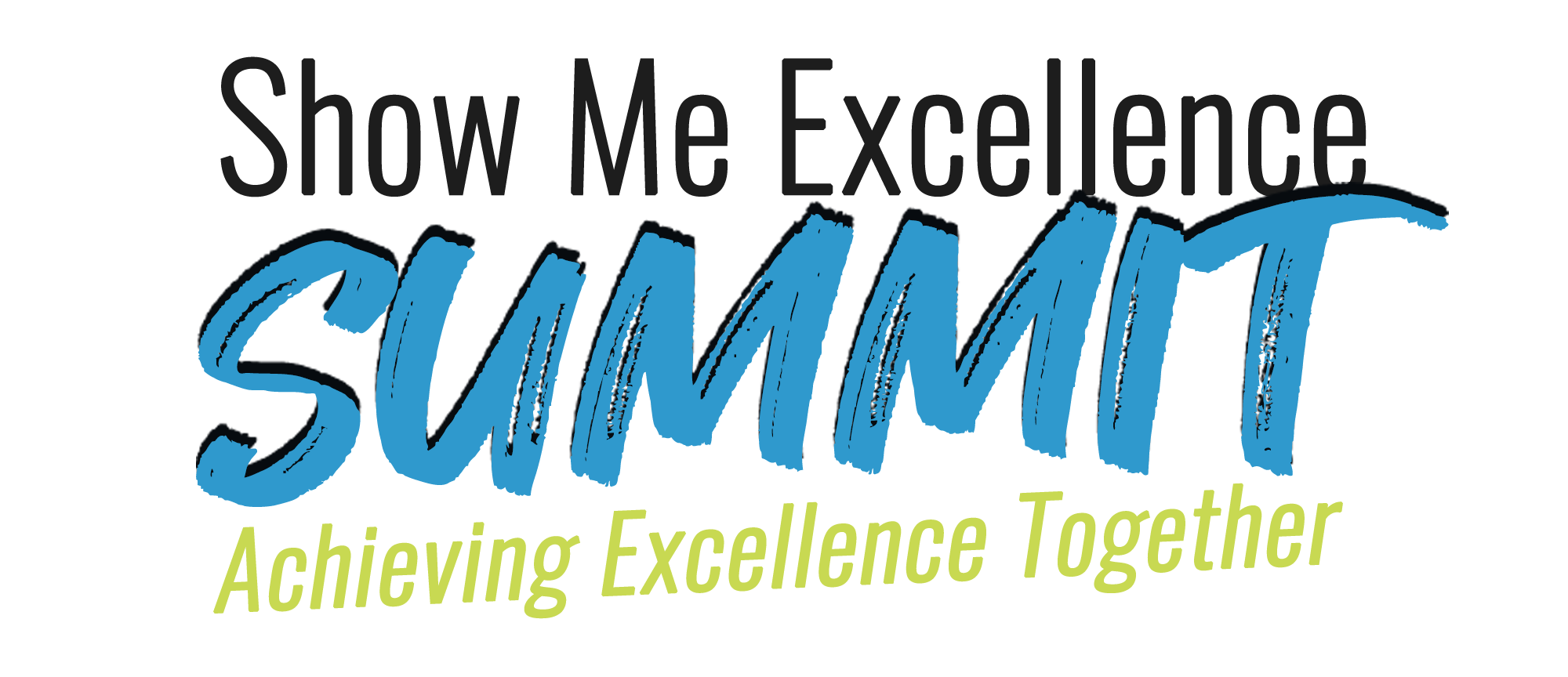 ERM can help achieve strategic priorities
Enterprise Risk Management
Identify risks to achieving goal (ERM step 2)
Evaluate each risk (ERM step 3)
Map and prioritize risks based on severity and likelihood (ERM step 4)
ASPIRATION
We will accelerate change across the state government 
with superior services and support
THEMES

(ERM Strategic Priority/Goals Step 1)
Deliver the right stuff at the right price and at the right time
Use data and analytics to improve decision-making and transparency
Build the State of Missouri workforce for the future
Partner to innovate the way we work
Implement statewide succession planning
INITIATIVES

(ERM Risk Treatment Plans Step 5)
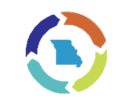 2021 Show Me Excellence Summit  ∙  Achieving Excellence Together
15
STEP 5:  Treat/mitigate the risks
	Risk treatment plans are action steps to address risks
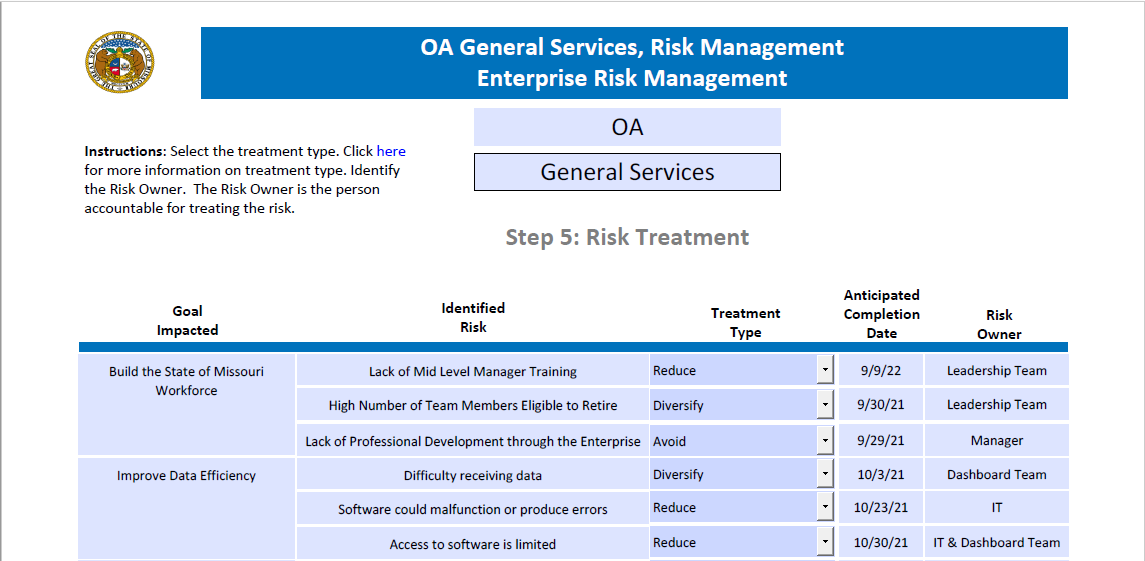 2021 Show Me Excellence Summit  ∙  Achieving Excellence Together
16
STEP 6:  Risk Register
	Risk registers include treatment plans and measures of success
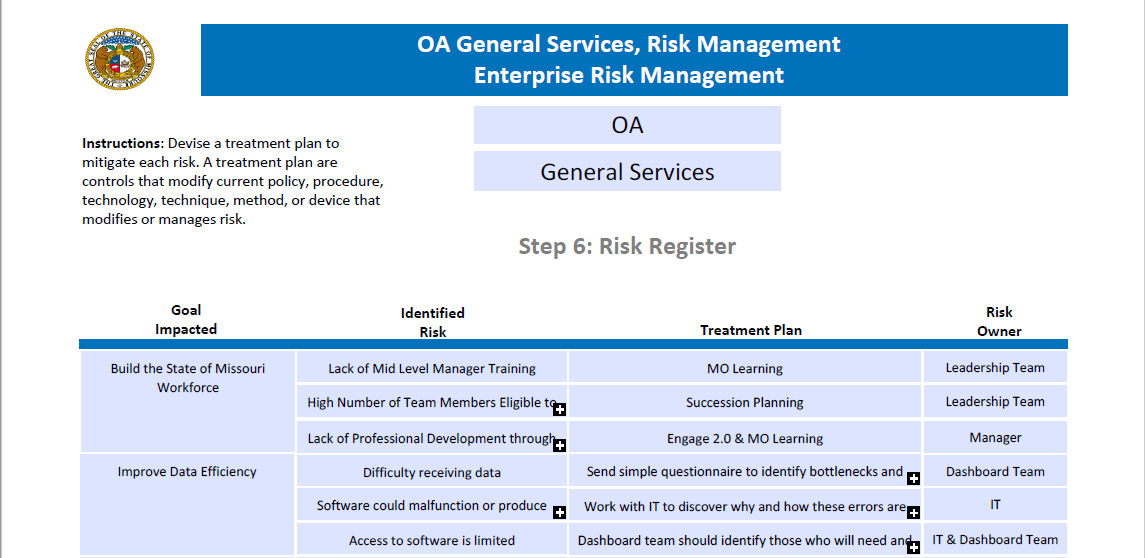 2021 Show Me Excellence Summit  ∙  Achieving Excellence Together
17
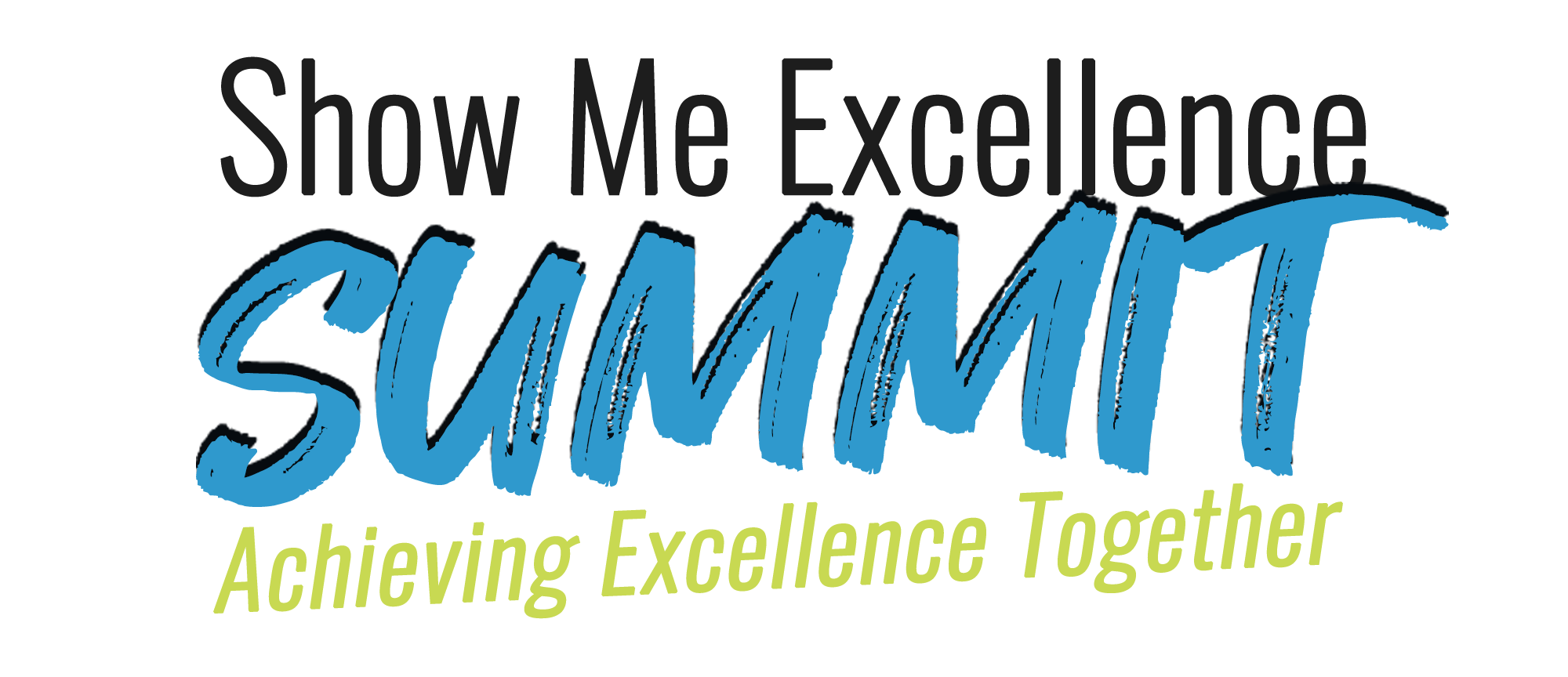 Step 7: Monitor & Communicate
	Risk owners regularly update leadership team
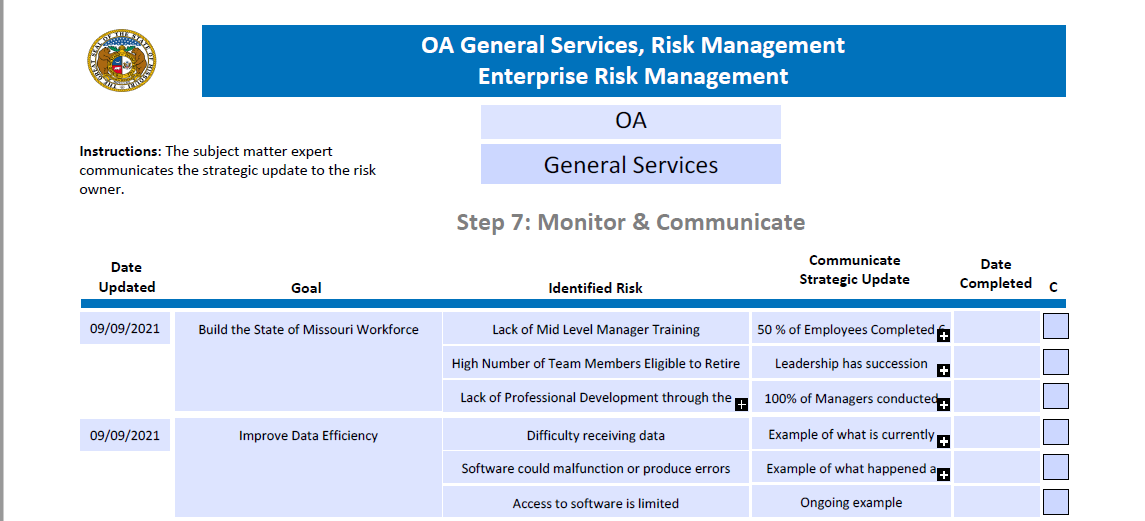 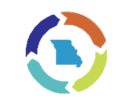 2021 Show Me Excellence Summit  ∙  Achieving Excellence Together
18
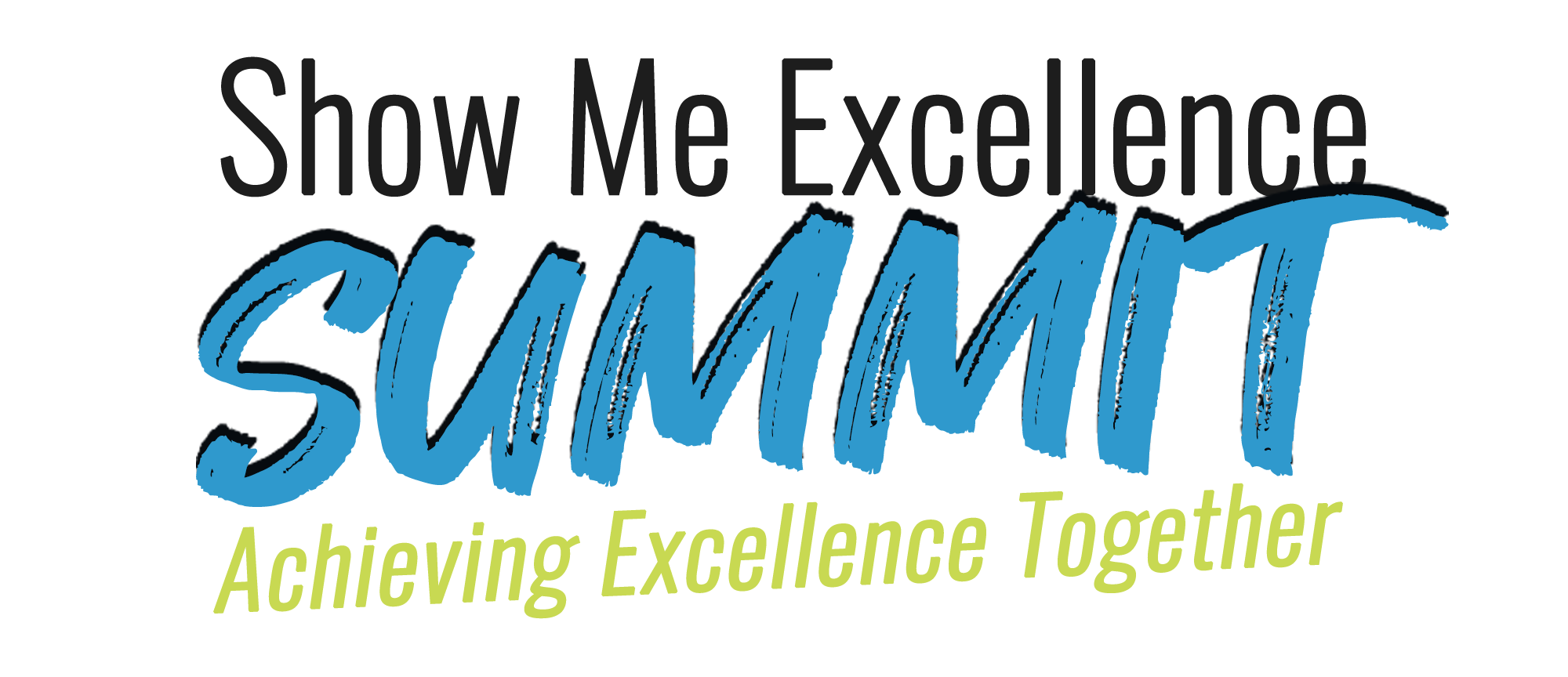 ERM template walk through
OA Risk Management

https://oa.mo.gov/general-services/risk-management
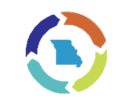 2021 Show Me Excellence Summit  ∙  Achieving Excellence Together
19
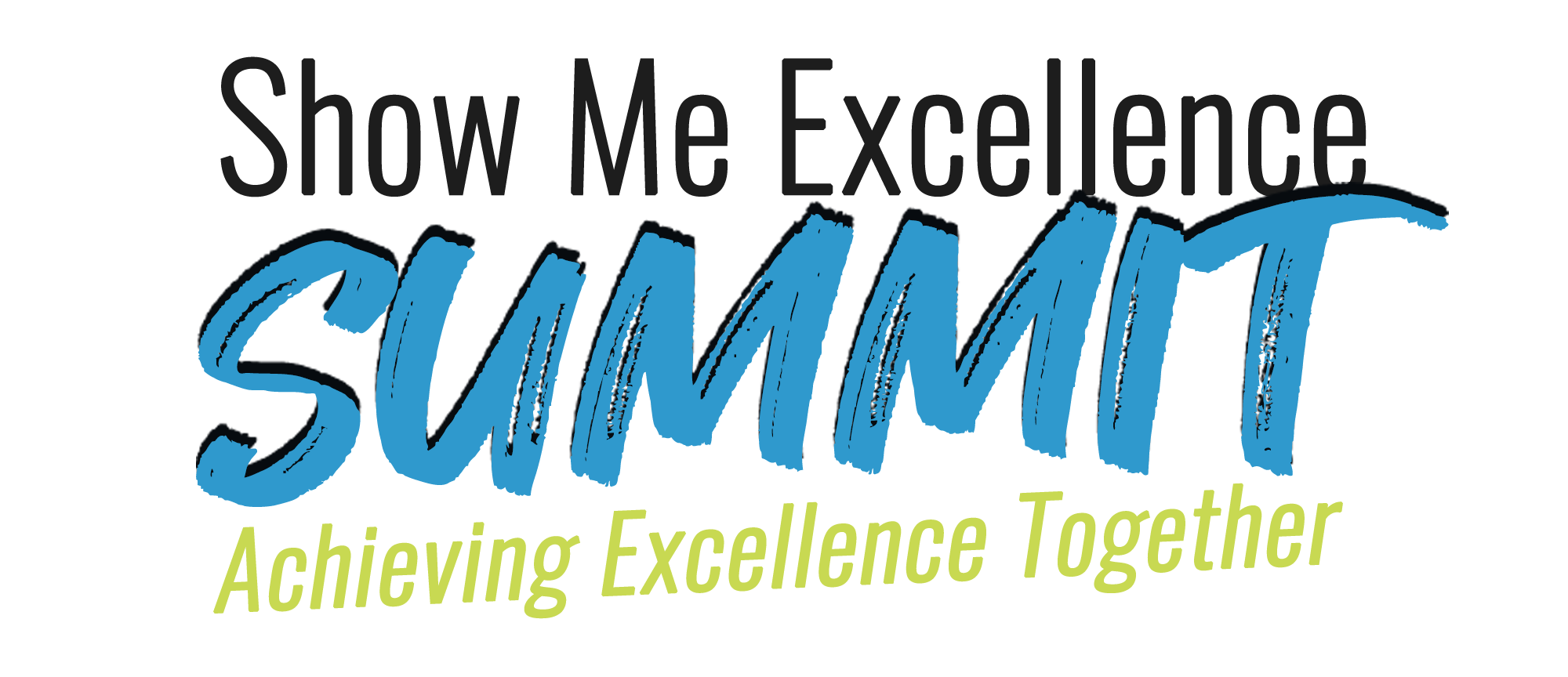 Proactive risk management will help
you achieve your goals
Enterprise Risk Management Cycle
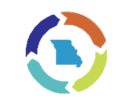 2021 Show Me Excellence Summit  ∙  Achieving Excellence Together
20
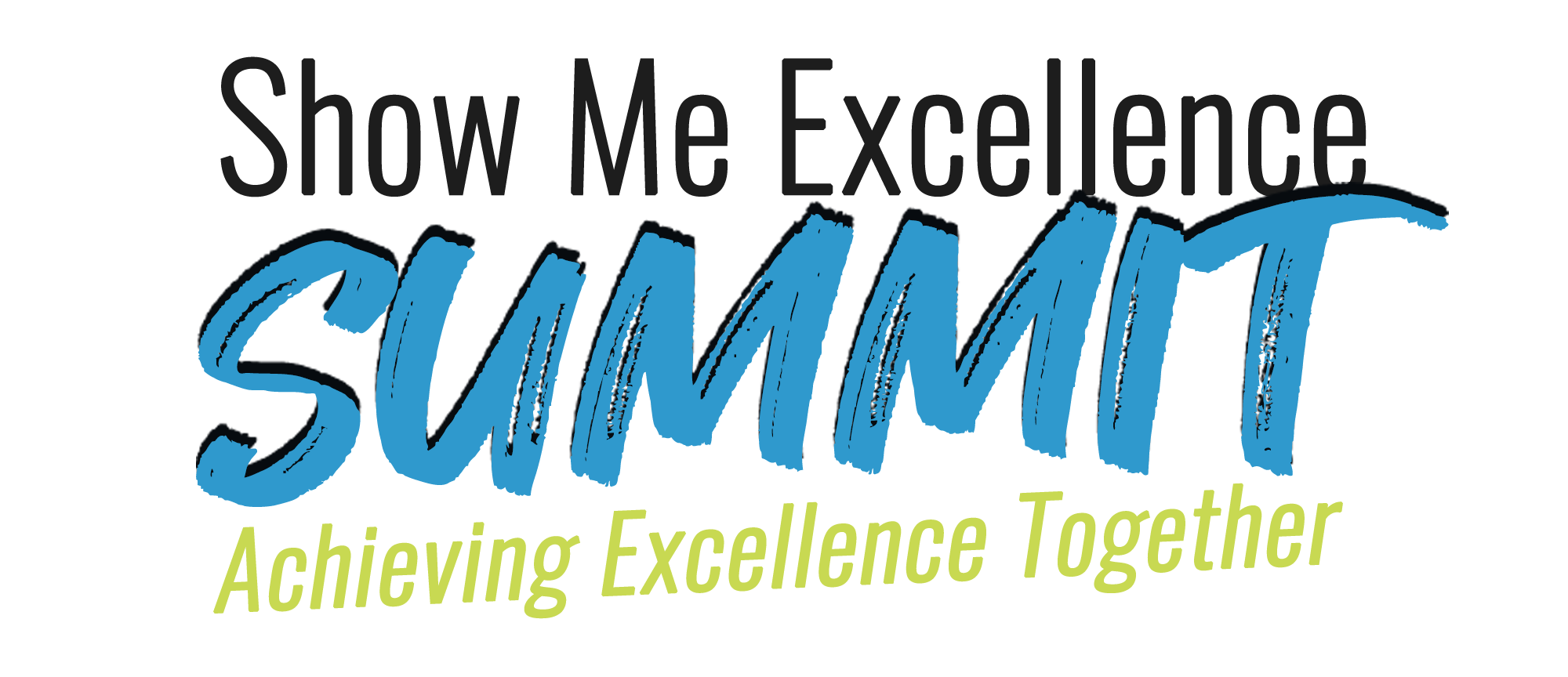 Risk Management is here to help
Office of Administration, Division of General Services 
Cindy Dixon, Director and Director, Operational Excellence
Jacinda Thudium, Deputy Director and State Risk Manager
Grayson Imhoff, Safety & Loss Control Specialist

https://oa.mo.gov/general-services/risk-management
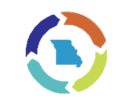 2021 Show Me Excellence Summit  ∙  Achieving Excellence Together
21
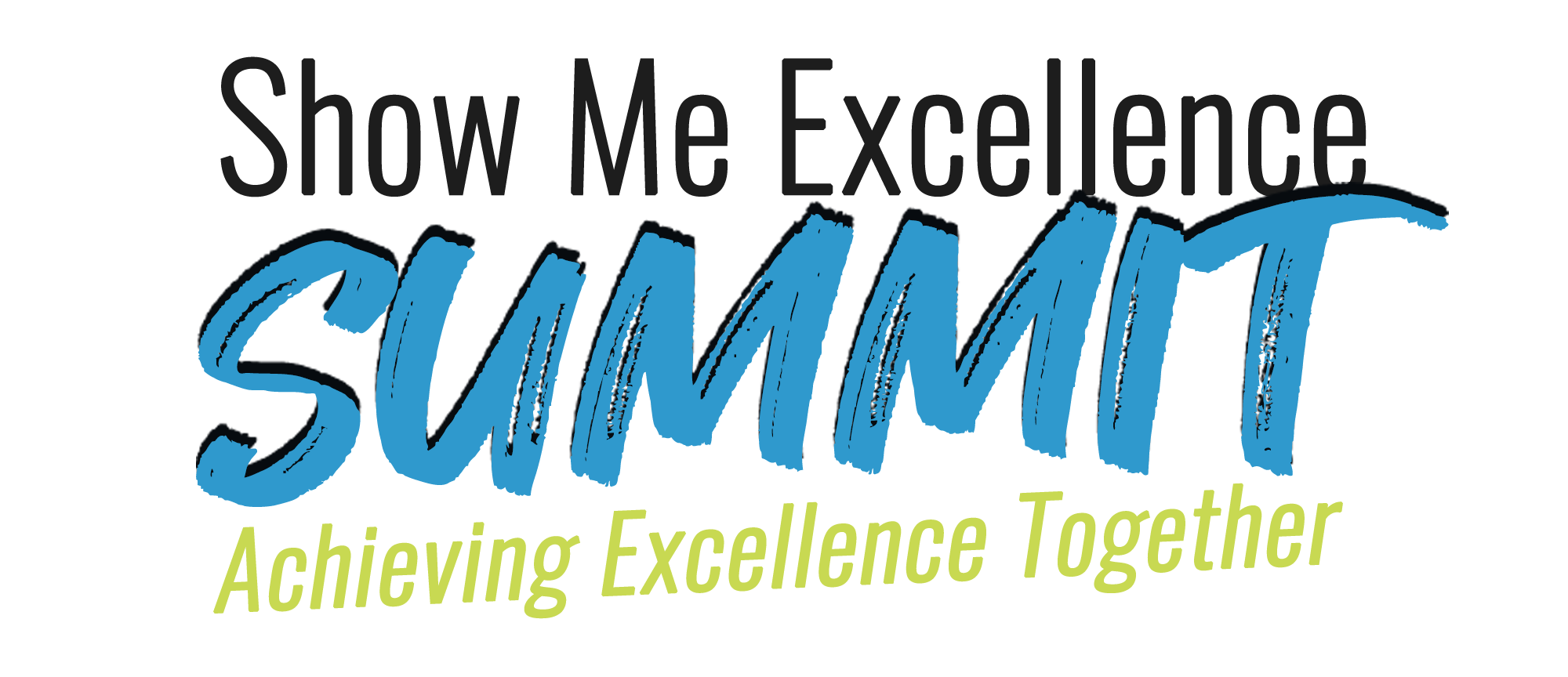 Session Survey
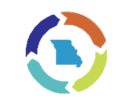 2021 Show Me Excellence Summit  ∙  Achieving Excellence Together
22